STATE GOVERNMENT Geospatial Advisory council
November 13, 2012
AGENDA
Welcome and Call to Order 
Introductions 
Approval of the September 26, 2012 Meeting Minutes 
Esri ELA Update –10 min 
Committees and Workgroups 
Break – 5 minutes 
Review and discussion of draft Committee/Workgroup document (formation, governance, support, operation, expectations, charter, and work plan) – 30 minutes 
Geospatial Technical Committee – 5 min 
Optimization – 5 min 
MnGeo’s Services – 15 min 
MnGeo Project Priorities Survey Results – 10 min 
Other Business 
Future FY13 Meetings: January 8, March 12, and May 14, 2013 
Adjourn
Esri ELA Update
Chris Cialek
Esri ELA
Esri Contract
Signed 09/28/2012
3-year term: 10/1/12 – 09/30/2015
Cost: +5% over last ELA = $567,000/year
FIRST PAYMENT DUE: DECEMBER 1
New Interagency Agreements (IA)
Set up for 3-years; sent out last month w/contract
Due ASAP; invoice to follow; payment next week
Contract Extension IA Amendments
Issued last week; please get signed; invoices follow
Charges reduced by ~$58,000
ELA Status
Discussion - Committees & Workgroups – How do we optimize their efforts?
Committees
Committees and Subcommittees
Digital Cadastral Data
Digital Elevation
LiDAR Research and Education 
Emergency Preparedness
Hydrography
Outreach
Standards
Workgroups
Workgroups
Geocoding
Geospatial Commons
Metadata
Discussion:  Committees and Workgroups
Discussion:  Committees and Workgroups – 30 min
You asked for guidelines…
What is needed?
Need to be active?
Need regular attendance and output?
Facilitated by MnGeo – resource impact?
New that are needed?
Are there committees that need to sunset?
Projects versus workgroups?
9
Geospatial Technical Committee
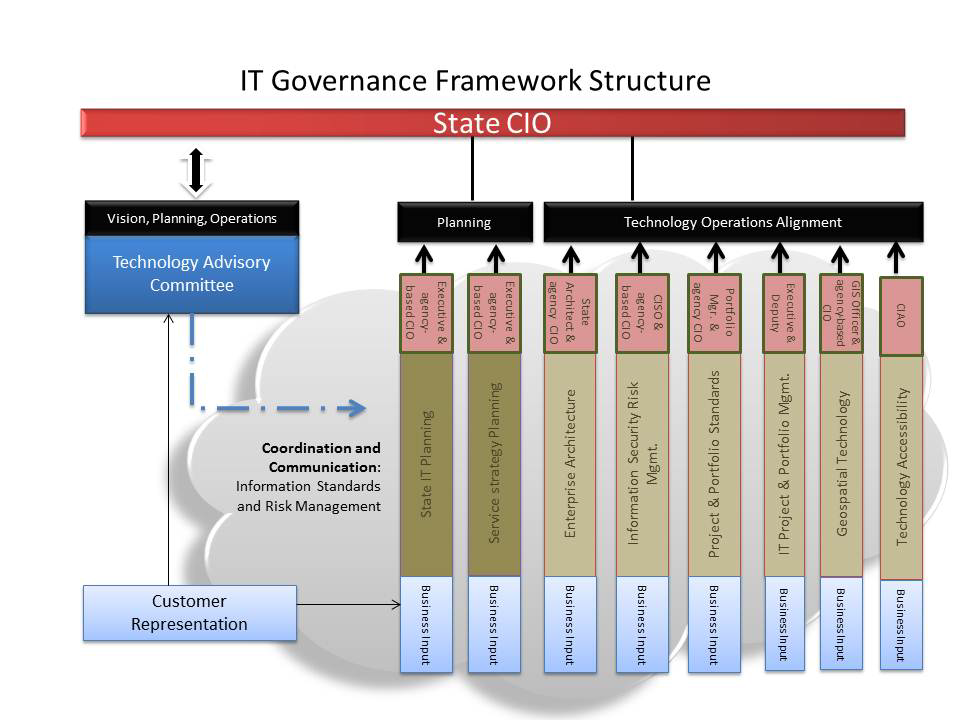 11
Geospatial Technical Committee
The Geospatial Technology Committee is responsible to:
Approve geospatial policies, standards and planning initiatives 
Approve exceptions to geospatial policies and standards 
Recommend plans for transforming state agency-level geospatial operations and extending the technology to a broader community of customers
Oversee the development and maintenance of a stable enterprise-level funding strategy for geospatial operations
What’s next?
Finish seating of members – November
Begin Meetings – December/January
12
Geospatial Technical Committee
What’s next?
Finish seating of members – November
Begin Meetings – December/January
Sunset State Government Geospatial Advisory Council?
Depends on legislation
Proposing meeting Feb 6th
Will continue to meet if legislation requires
Optimization (update) - Phase Four of Consolidation
Three Key Areas
Identify and sequence the service opportunities
Early wins with visible measurable, and high-value results for both stakeholders and employees
Build the common processes and infrastructure that make service improvements possible
Infrastructure, data  coordination &management, application development and management…
Think outside the box
Innovations program, communities of interest, employee feedback, new savings & investment strategies
[Speaker Notes: To tackle these issues and take advantage of the opportunities we need to do three things simultaneously: develop a service strategy that can meet the objectives in our strategic plan and that demonstrate value to our customers; create the foundation that makes us ready for change – common processes, common policies, an integrated organization, etc.; and then think outside the box. There are no instructional manuals that outline the steps to IT consolidation and to building an effective and efficient organization. We need to take advantage of every idea and opportunity to figure out the details of how we do things differently, and how we capitalize on this opportunity that has been handed to us]
Coming Soon: Tactical Plan(s)
Make the “factory side” of IT super efficient so we can focus our people, money and creativity on the services that most directly make a difference for our customers and citizens
16
[Speaker Notes: In order to create our own illustration, we need to make some decisions, and that’s what’s coming next.

We will start with an enterprise 2-year tactical plan that begins to dissect the stack of IT services and determine the best way to make them more efficient. 

Will they all be centralized immediately? There are dependencies that have to be taken into consideration, and we can’t create chaos as we change. So the changes will be mapped out to keep disruption to a minimum.

Will they all be centralized at MN.IT Central? Remember that we are trying to “think outside the box.” But we know that the MN.IT divisions need to do some foundational planning to be sure that we know that we’re ready for service optimization. That’s the second row on this slide.

One of the most important plans coming soon is the HR plan. We can’t make a change in service delivery until we know how it impacts people and how we are going to manage roles, skills, training, attrition. Our goal is not just to move people around in boxes, but to leverage skills, train people for the future, and build careers that serve our employees and the State. 

Finally, agency-based offices will create individual plans for how and in what order they will implement their share of the tactical plan. This will take time and everyone’s plan will look different.]
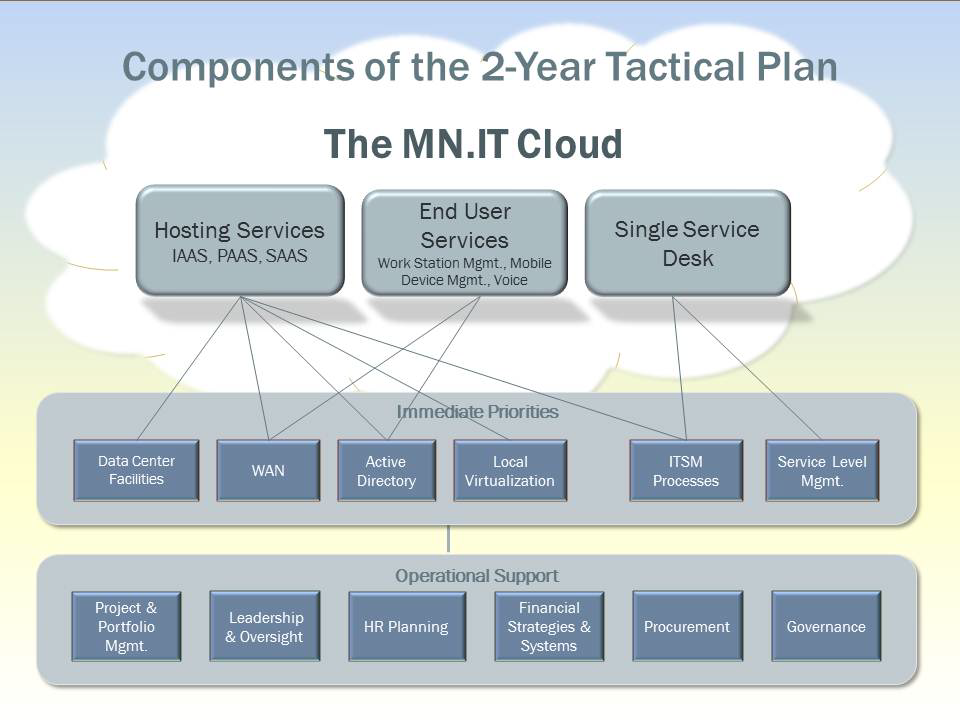 Click to add the caption or title for the picture
Functional Alignment, IT Leadership and Oversight
implement organizational consistency 
standardize agency policies and management practices 
develop functional alignment between MN.IT Central and agency-based offices in order to better define roles, skills and expectations and to foster collaboration and interoperability.” 
overarching goal of the MN.IT Cloud service strategies is to align service delivery functions across the enterprise
The Geospatial Aspect
We will improve service level management for geospatial services and align agency geospatial resources appropriately within MN.IT, with the following objectives: 
• Standard geospatial services are integrated in the MN.IT Service Catalog. 
• Enterprise geospatial needs are identified and prioritized. 
• MN.IT is supported by a single set of geospatial policies and standards. 
• Geospatial services leverage common infrastructure, application and data management processes and tools.
Time frames and deliverables
A complete set of enterprise policies for geospatial services will be published by the end of Q4, FY13, and the executive branch will share a common geospatial infrastructure and data foundation by the end of Q4, FY14.
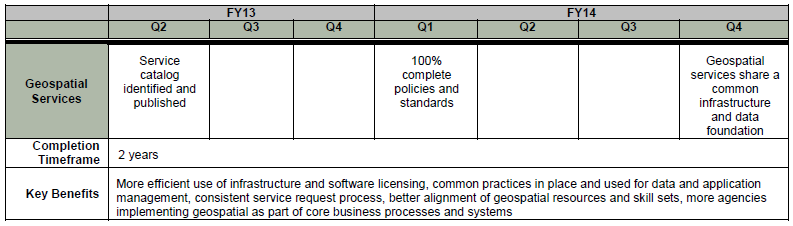 The draft detail….
More draft details….
Next steps
Tactical Plan draft complete this week…
Each of the five areas will fall under a project
One project or many?

The approach
We will align other with projects where we can (e.g. MN Geospatial Commons with Data Management)
We will need to identify resources to work on these
We will need to balance with the business need
Need to be complete in two years
This will likely limit our ability to engage in some new efforts
Meeting with larger agencies first
MnGeo Services
25%
28%
0%
GeospatialCoordination
Coordination, Outreach, CommunicationIntra-government (agencies)Inter-government (Counties, Feds)Extra-government
1
8
4
3
2
6
5
7
Data CoordinationData gapsData StandardsData stewardshipAggregation of 3rd party dataEnterprise licensing
TechnologyCoordinationProject & procurement reviewAgency-based enterprise resourcesNew enterprise technologies
GuidanceMentoringBest practices
TrainingFormal, technical
Data ServicesDeployment of anEnterprise Data Library
Web ServicesMap services (OGC)Capability services (geocode)
Consulting &Project SupportIn-source vs.outsource
Technical Infrastructure
Technical Support
Service offerings will change a bit….
Reduce/Refocus?
More?
About the same?
2%
1%
5%
3%
36%
Project Priorities Survey Results
Broader Stakeholder Community 			Who responded….
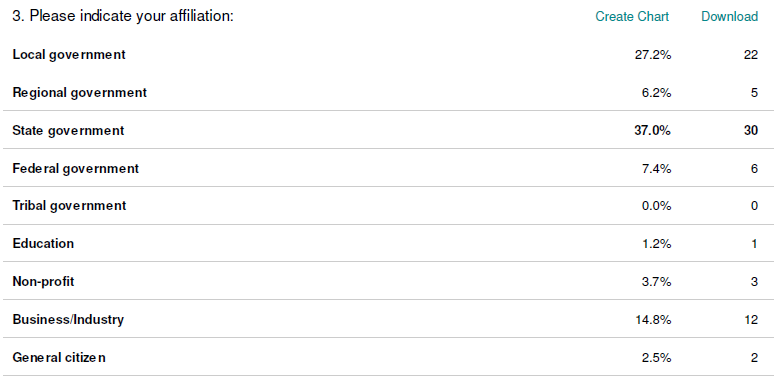 27
Broader Stakeholder Community
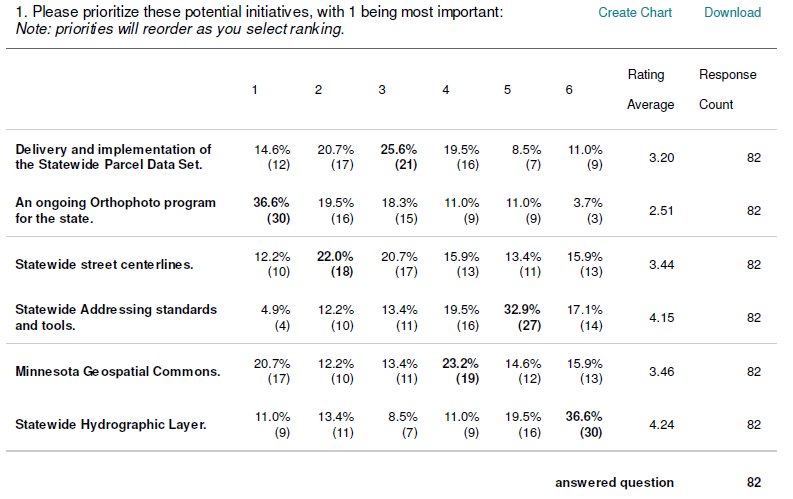 28
Statewide Advisory Council
LiDAR/Elevation Data Delivery (already underway)
Minnesota Geospatial Commons 			
Sustainable Program for Orthophotos			
Statewide Parcel Integration				
Street Centerlines (already underway)			
Statewide Addresses (many tied to Centerlines)	
Statewide Hydrography
29
Stakeholder identified priorities from meetings
LiDAR/Elevation Data Delivery (already underway)	BSC*	SAC
Minnesota Geospatial Commons 		(4)	(1)
Sustainable Program for Orthophotos		(1)	(2)
Statewide Parcel Integration			(2)	(3)
Street Centerlines (already underway)			(3)	(4)
Statewide Addresses (many tied to Centerlines)		(5)	(5)
Statewide Hydrography				(6)	(6)


We will likely have some activity on the first 5?
Need to figure out how to resource
Will be limited by optimization

*BSC = broad spatial community
[Speaker Notes: Stakeholders have identified 7 important effort
Provide a short sentence on each….]
Other Business 
Proposed Future FY13 Meeting: Feb 6
Adjourn